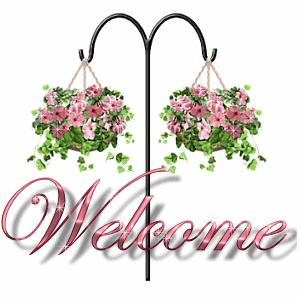 أهلا
وسهلا
الأستاذ الدكتور/ يوسف حسين

أستاذ التشريح وعلم الأجنة 

كلية الطب – جامعة الزقازيق- مصر
دكتوراة من جامعة كولونيا المانيا
د. يوسف حسين (استاذ التشريح)
1
Development of 
blood vessels
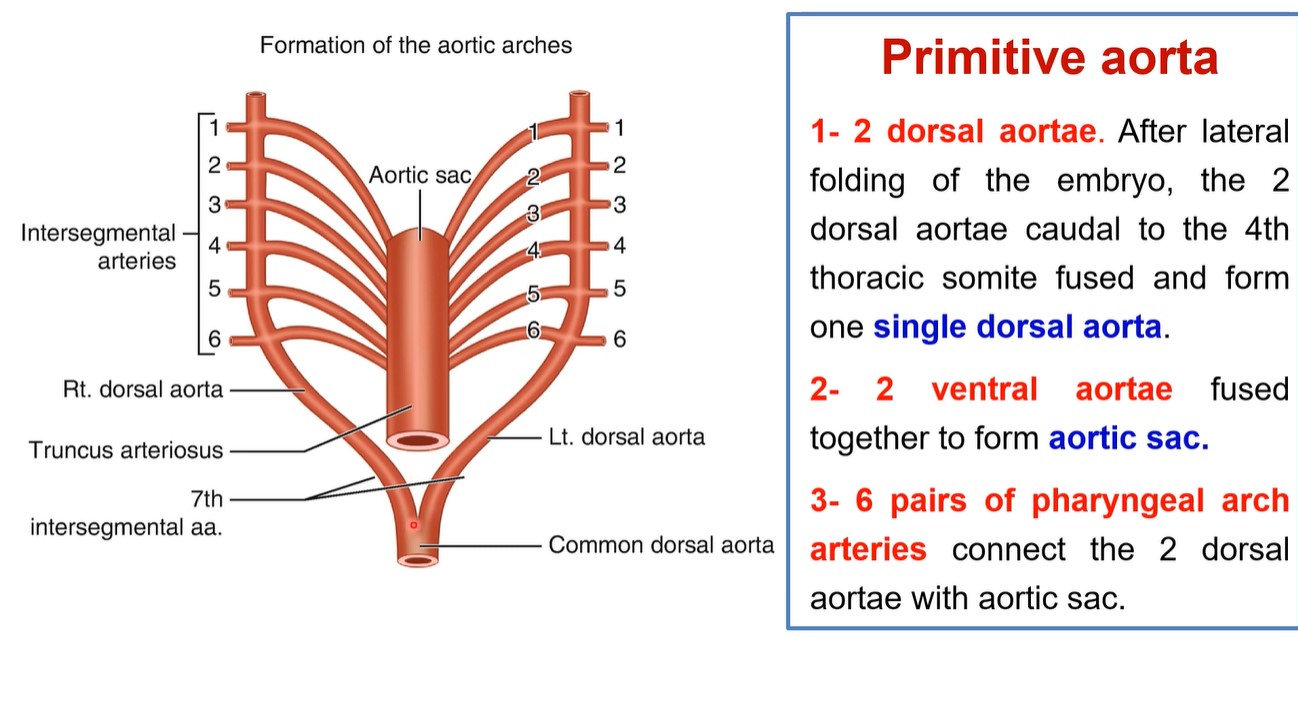 Primitive aorta 
1- 2 dorsal aortae. After lateral folding of the embryo, the 2 dorsal aortae caudal to the 4th thoracic somite fused and form one single dorsal aorta.
 2- 2 ventral aortae fused together to form aortic sac.
 3- 6 pairs of pharyngeal arch arteries connect the 2 dorsal aortae with aortic sac.
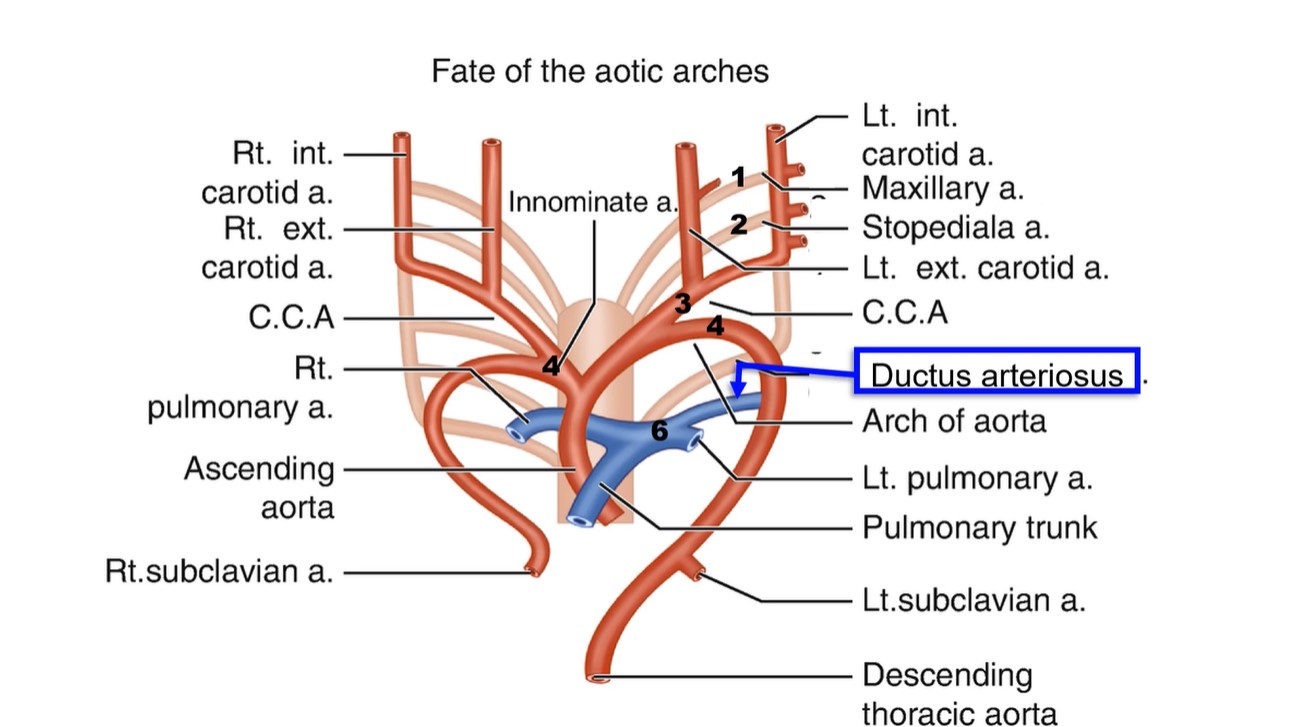 • Derivatives of the pharyngeal arch arteries
1. 1 arch artery (M): forms maxillary artery. 
2. 2nd arch artery (S): forms stapodial (caroticotympanic) artery. 
3. 3rd arch artery (C) (3 carotid arteries): common, internal and external carotid arteries.
4. 4th aortic arch artery: differs on the 2 sides:
    a- On the left side: forms part of the arch of aorta. 
    b- On the right side: forms right innominate (brachiocophalic) artery and
        proximal part of the right subclavian artery.
5. 5th aortic arch artery: disappears on both sides.
6. 6th aortic arch artery: 
    1. Proximal part Pulmonary arteries on both sides. 
    2. Distal part: a) Right side degenerated
                             b) Left side: Ductus arteriosus between left pulmonary artery
                                and arch of aorta.
                                - After birth; it is obliterated and forms ligamentum arteriosum.
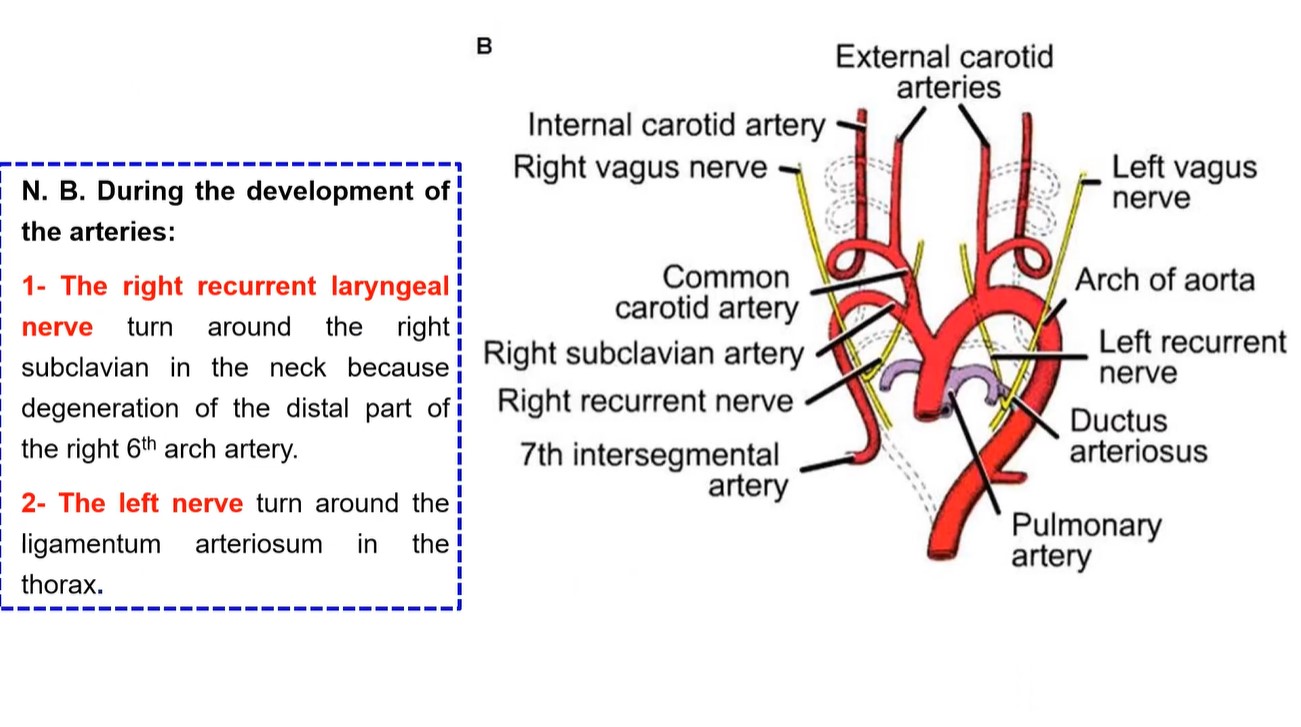 N. B. During the development of the arteries:
1- The right recurrent laryngeal nerve turn around the right subclavian in the neck because degeneration of the distal part of the right 6th arch artery.
 2- The left nerve turn around the ligamentum arteriosum in the thorax.
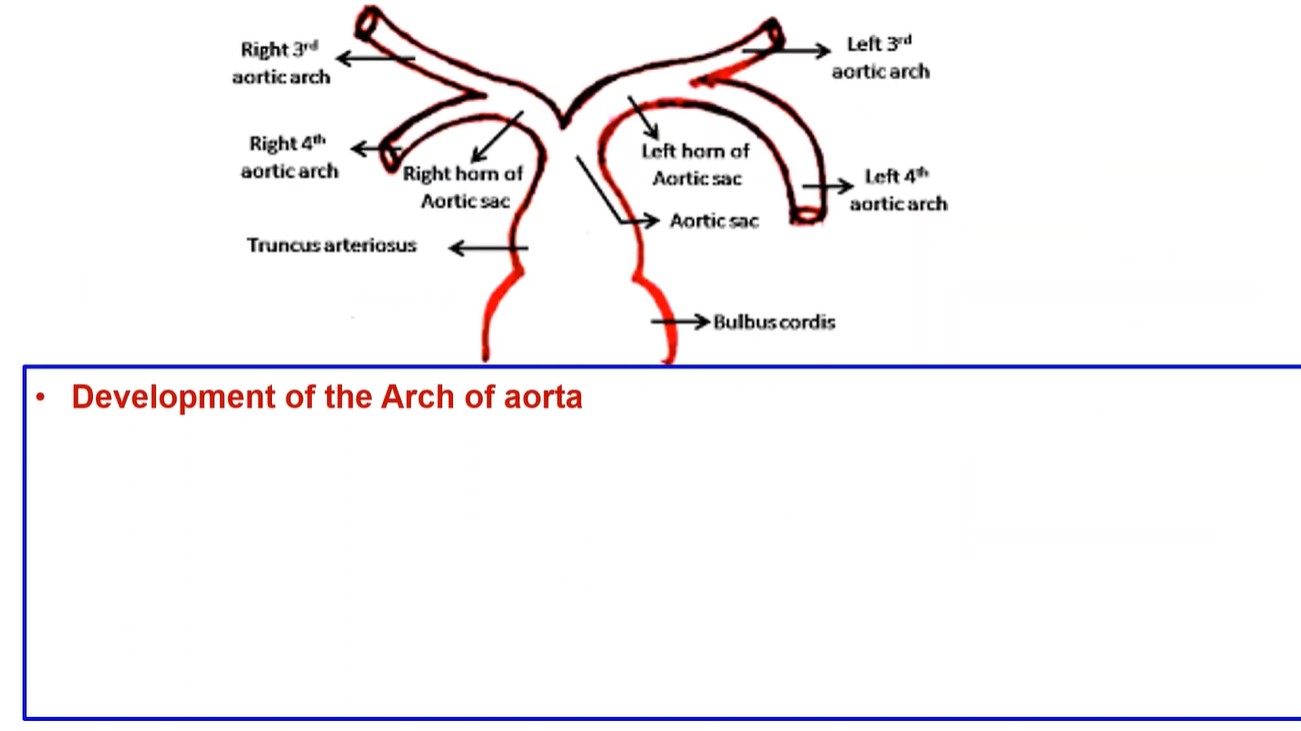 • Development of the Arch of aorta 
• 1st part, from the aortic sac.
• 2nd part, Left horn of the aortic sac (The right horn forms the brachiocephalic artery) 
• 3rd part, Left 4th pharyngeal arch artery. 
• 4th part, the left dorsal aorta from the left 4th pharyngeal artery to the common dorsa aorta at 4th thoracic somite. 
• Ascending aorta and pulmonary trunk from truncus arteriosus of the bulbus cordis
• Intersegmental arteries 
- Branches of the dorsal aorta
1- Occipital intersegmental arteries, disappear. 
2- Cervical intersegmental arteries: 
   a- The upper 6 arteries disappear.
   b- The 7th cervical intersegmental artery: gives 
      subclavian artery
3- Thoracic intersegmental arteries: form posterior
    intercostal and the subcostal arteries.
4- Lumbar intersegmental arteries gives lumbar arteries
5. Sacral intersegmental arteries: form lateral sacral 
    arteries.
Congenital 
anomalies of arch
 of aorta
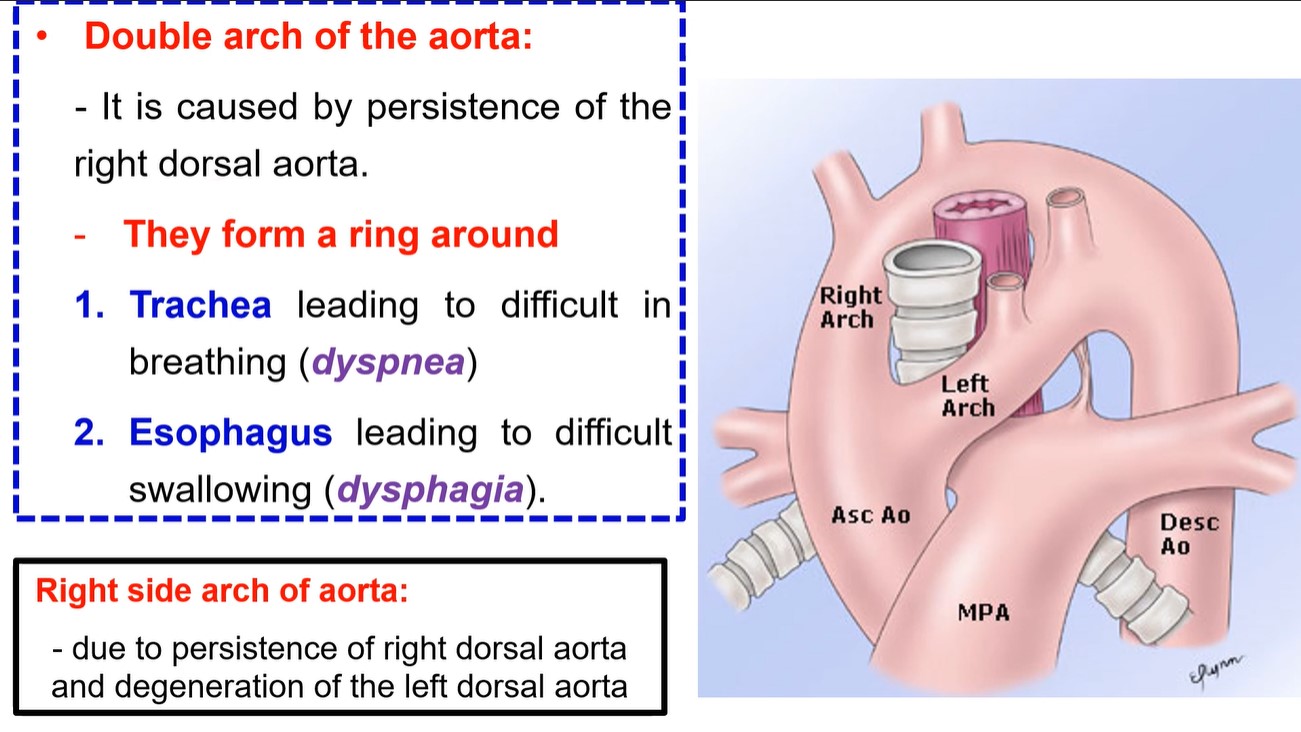 • Double arch of the aorta: 
It is caused by persistence of the right dorsal aorta. 
They form a ring around 
   1. Trachea leading to difficult in
       breathing (dyspnea).
   2. Esophagus leading to
  difficult swallowing (dysphagia).
Right side arch of aorta:

 - due to persistence of right dorsal aorta and degeneration of the left dorsal aorta
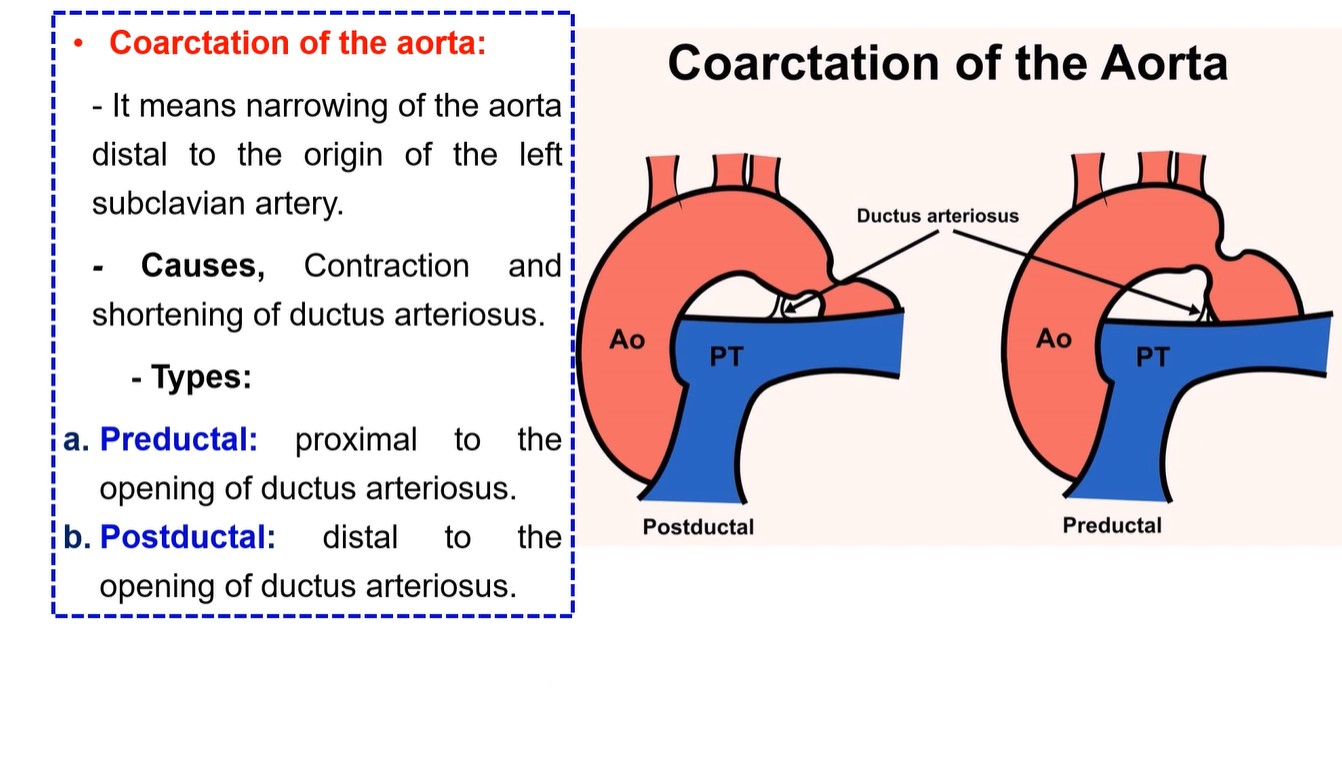 Coarctation of the aorta:
 - It means narrowing of the aorta distal to the origin of the left subclavian artery.
 - Causes, Contraction and shortening of ductus arteriosus. 
 - Types: 
a. Preductal: proximal to the opening of ductus arteriosus. b. Postductal: distal to the opening of ductus arteriosus.
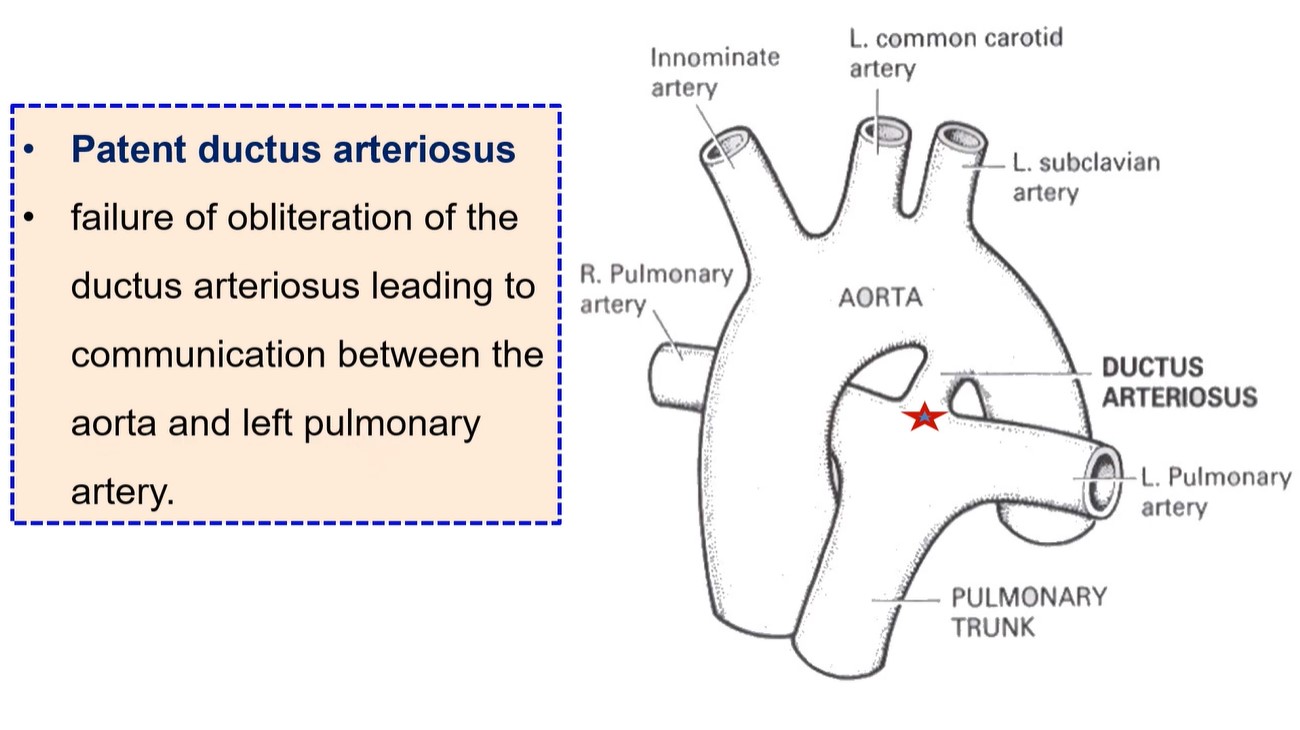 • Patent ductus arteriosus
 
• Failure  of obliteration of the ductus arteriosus leading to communication between the aorta & left pulmonary artery
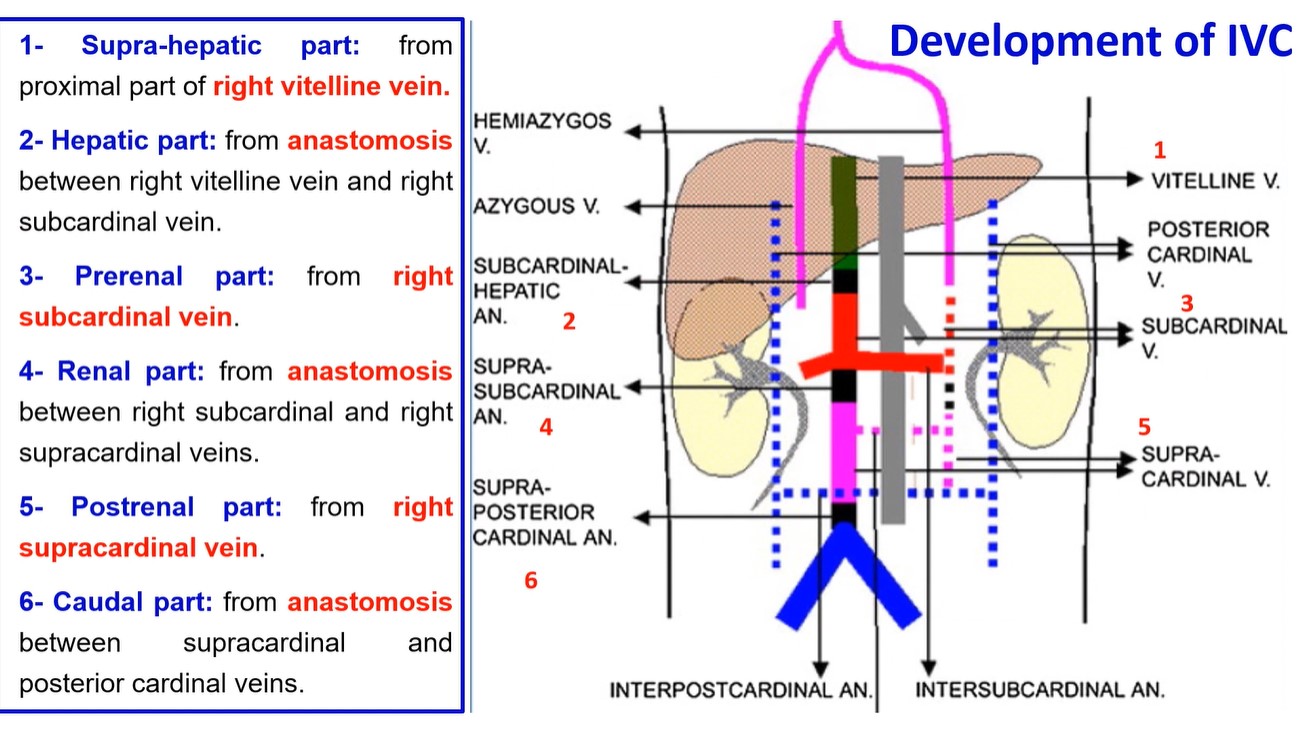 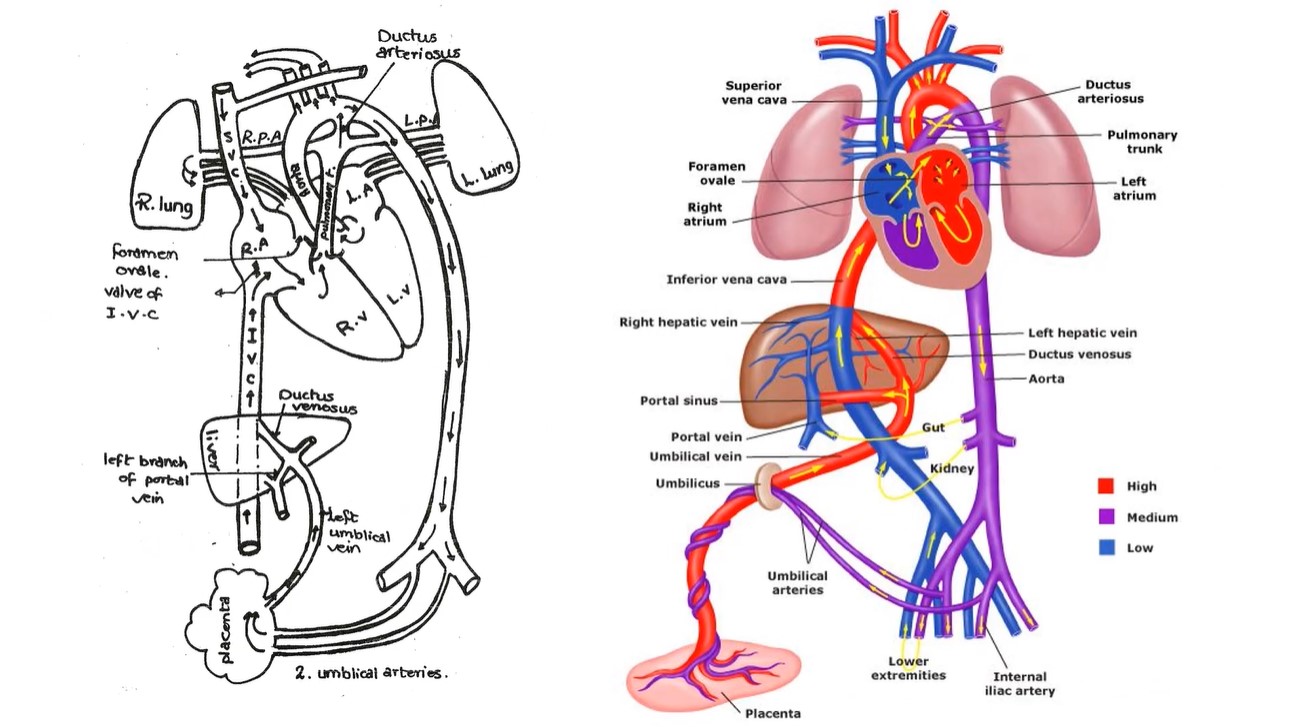 Foetal circulation
 A- Circulation of the oxygenated blood
- Placenta ----oxygenated blood along the left umbilical vein---liver -----ductus venosus or portal circulation-----IVC (the oxygenated blood mixes with the small amount of the venous blood coming from the lower half of the body)--- right atrium -------foramen ovale ----left atrium----- ((This is directed by 1) The opening of the inferior vena cava lies opposite the foramen ovale, 2) valve of inferior vena cava directs the blood toward the foramen ovale))---- left ventricle---- ascending aorta----to supply mainly the heart and the upper half of the body which are rapidly growth.
B- Circulation of the non-oxygenated blood
 - Venous blood from the upper half of the body ------superior vena cava-----right atrium (nonoxygenated blood mixed with small amount of oxygenated fall from IVC valve) ----- right ventricle----- pulmonary trunk --------ductus arteriosus (because the lungs are not functioning during foetal life)-----descending aorta ------lower half of the body-------two umbilical arteries----placenta
Postnatal changes
• 1- Left umbilical vein is obliterated to form ligamentum teres of the liver.
• 2- Ductus venosus is obliterated to form ligamentum venosum of the liver 
• 3- Closure of the foramen ovale: to form fossa ovalis.
• 4- Ductus arteriosus is obliterated to form ligamentum arteriosum.
• 5- Two umbilical arteries are obliterated to form two medial umbilical ligaments.
Thank you
Questions
I/Azzam - 2004